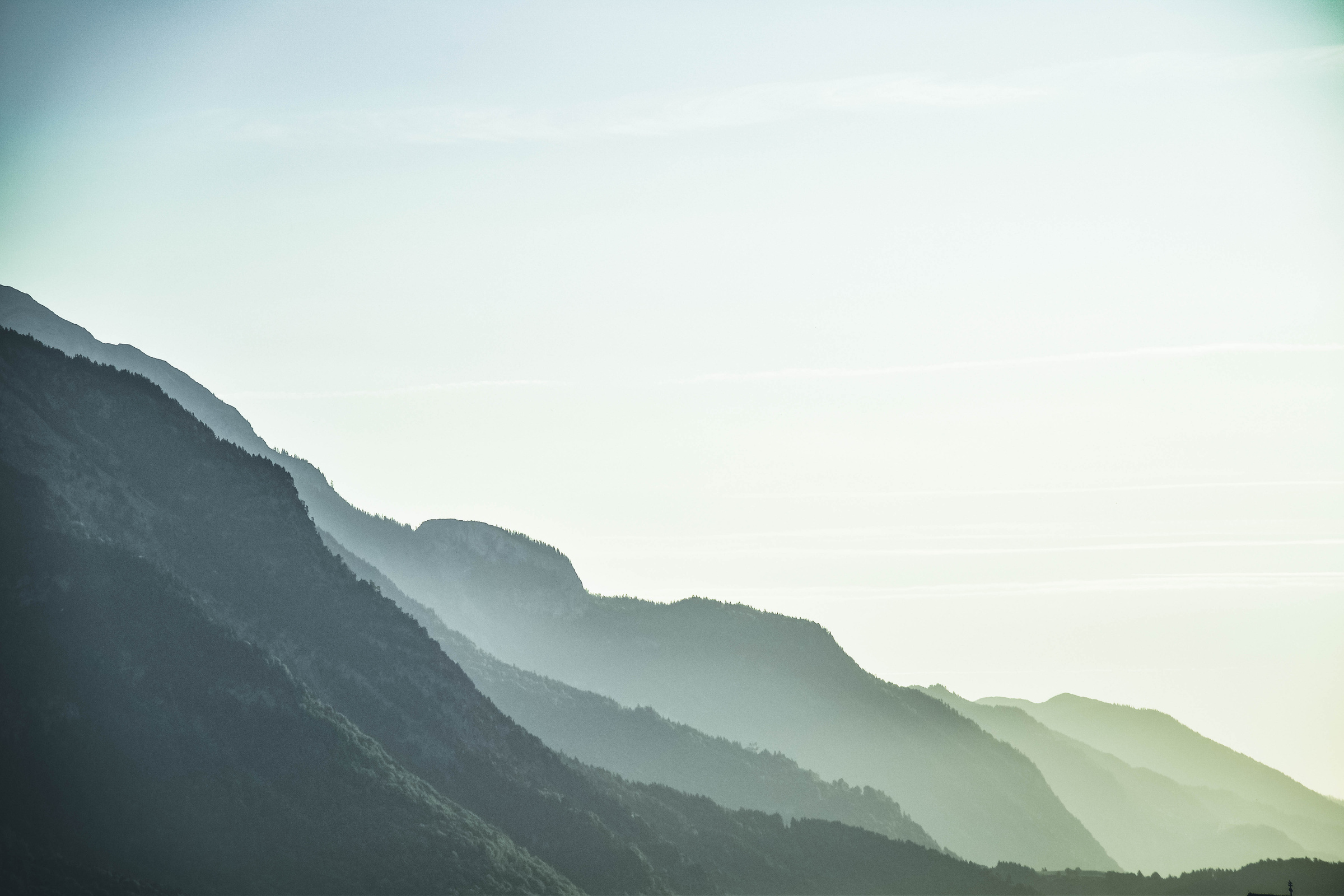 Top Hat ~ CMC3 202
The Power of the Ask
DONNA M. SMITH
MICROWAVES, PEAKS, VALLEYS & A DECK OF CARDS
Engaged LEARNING in a Virtual Era
[Speaker Notes: I would like to thank you for taking time out of your busy schedules to allow me to share about Microwaves, Peaks, Valleys and a Deck of Cards   I would like to thank Jay for the introduction and Traci as well, they will be helping to manage the chat]
Top Hat ~ CMC3 202
The Power of the Ask
Who starts using a new platform in the middle of a pandemic?
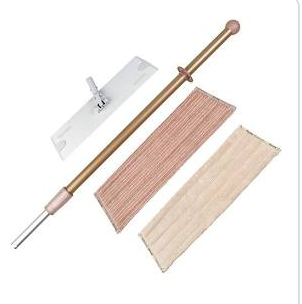 Norwex 
Mop Story
[Speaker Notes: Why would you transfer all 30 pages of your content from Canvas for your Statistics class in the middle of a pandemic?  Let me share my mop story.  When I moved from Sacramento to Lincoln almost four years ago, closer to Sierra College where I teach, I met a wonderful friend Chris.  She helped me stage my home so I could sell to move to Lincoln.  I asked her to help me with my new home so that it would like as nice as the one that was staged.  In helping me get prepared for a house warming party, I noticed when Chris cleaned my kitchen floors they felt amazing.  She explained that she vacuums the tile floors first, then she mops the floors and then she sweeps the floors.  As much as I loved the feel of my kitchen floors, I resolved I just would have "Chris - clean" floors.  When my i-robot mop broke for the second time, I purchased a Norwex mop/broom.   This is a disclaimer, I am not a Norwex distributor and I am not compensated - just  sharing as  a love story.  I had spilled something on the floor and used the mop to clean one section, but quickly realized that was quick, let me cover this section near the stove, hmm might as well do the butler's pantry.  Before I knew it I had mopped the kitchen and the eat in dining area.  The floor had dried because of the super absorbent microfibers and you only use water. I had the thought - "Chris clean" floors.  I switched the attachment and swept.  The time it would have take to mop that small portion of the floor I was able to "Chris clean" my complete kitchen floor.  In the time it would take to create one quiz on Canvas - I could do so much more with Top Hat.  So let's begin]
01       Top Hat Poll
Top Hat ~ CMC3 202
The Power of the Ask
TODAY'S AGENDA
Top Hat ~ CMC3 202
The Power of the Ask
01      Top Hat Poll
02      Microwaves in Trignometry
TODAY'S AGENDA
Top Hat ~ CMC3 2020
The Power of the Ask
01      Top Hat Poll
02    Microwaves in Trignometry
TODAY'S AGENDA
03    Five of My Favorite Things
04    Peaks, Valleys, &  Cards
Top Hat ~ CMC3 2020
The Power of the Ask
01      Top Hat Poll
02    Microwaves in Trignometry
TODAY'S AGENDA
03    Five of My Favorite Things
04    Peaks, Valleys, &  Cards
05    Questions & Comments
Top Hat ~ CMC3 2020
The Power of the Ask
01      Top Hat Poll
02    Microwaves in Trignometry
TODAY'S AGENDA
03    Five of My Favorite Things
FIRST ROUND
Top Hat ~ CMC3 2020
The Power of the Ask
PART 01 - TOP HAT POLL
[Speaker Notes: If you are concerned about losing your zoom window which has the directions, it would be best to take the poll on your phone or on a tablet.
If you have any questions navigating screens to take the poll, use the chat and our tech host will help you.]
Website
Top Hat ~ CMC3 2020
The Power of the Ask
TOPHAT.COM
CHROME
MOZILLA FIREFOX
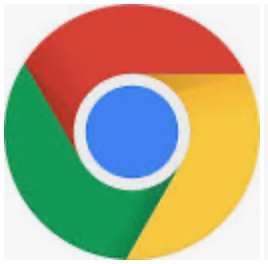 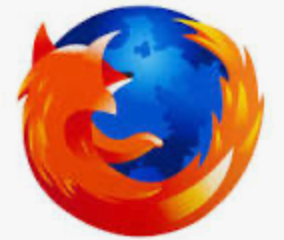 Top Hat ~ CMC3 2020
The Power of the Ask
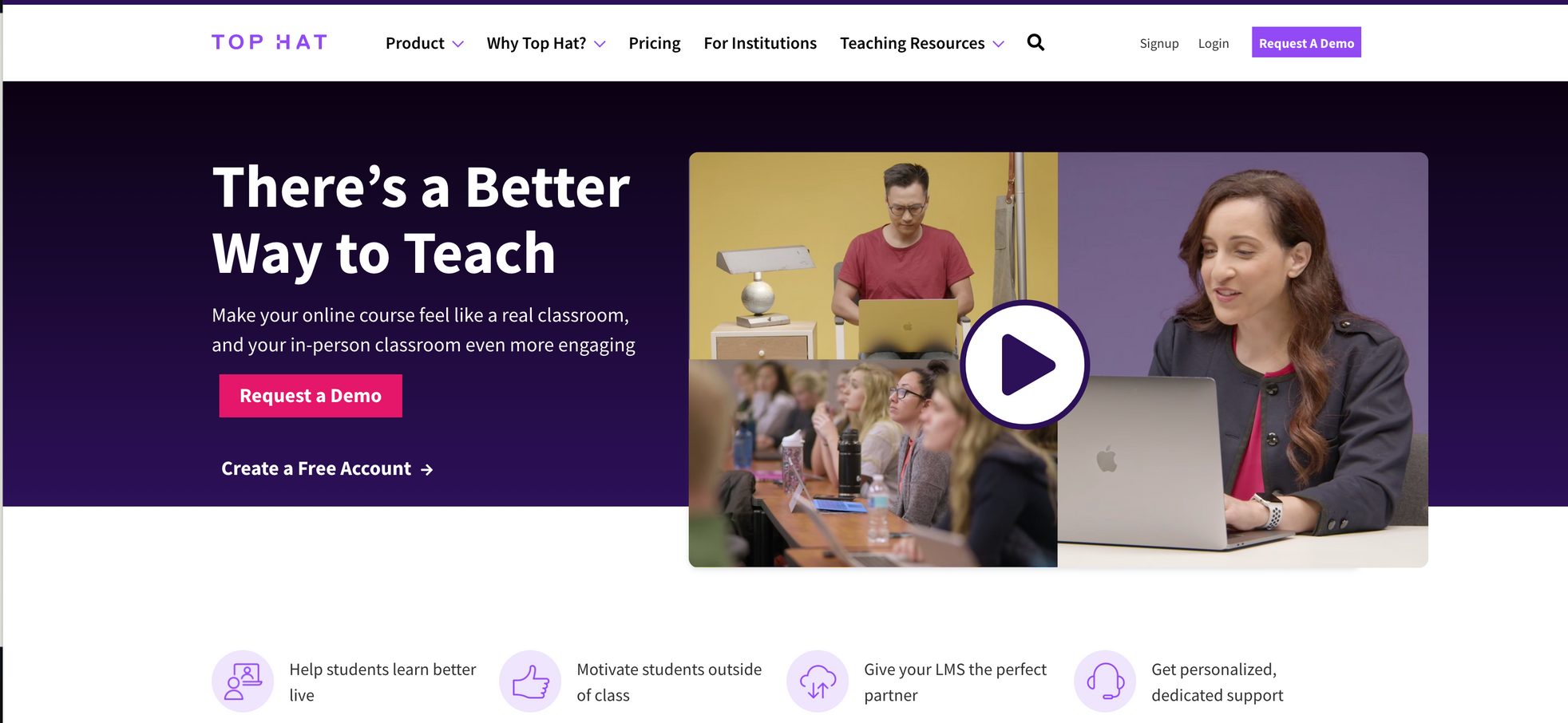 [Speaker Notes: It is extremely important that you do not skip ahead because you can easily miss the "7- Day trial option".  For those of  you who are Top Hat users, you will only need the join code - it's coming]
Top Hat ~ CMC3 2020
The Power of the Ask
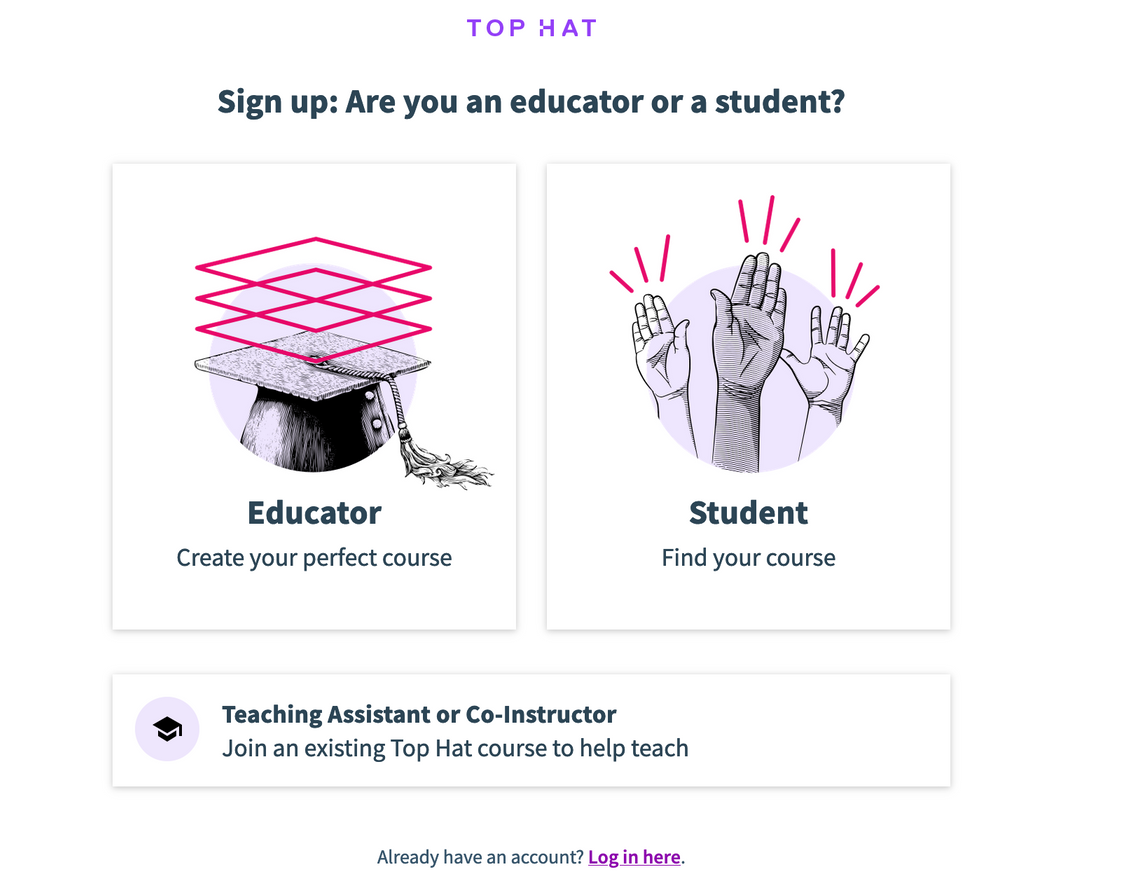 [Speaker Notes: You will next the Student Option]
Top Hat ~ CMC3 202
The Power of the Ask
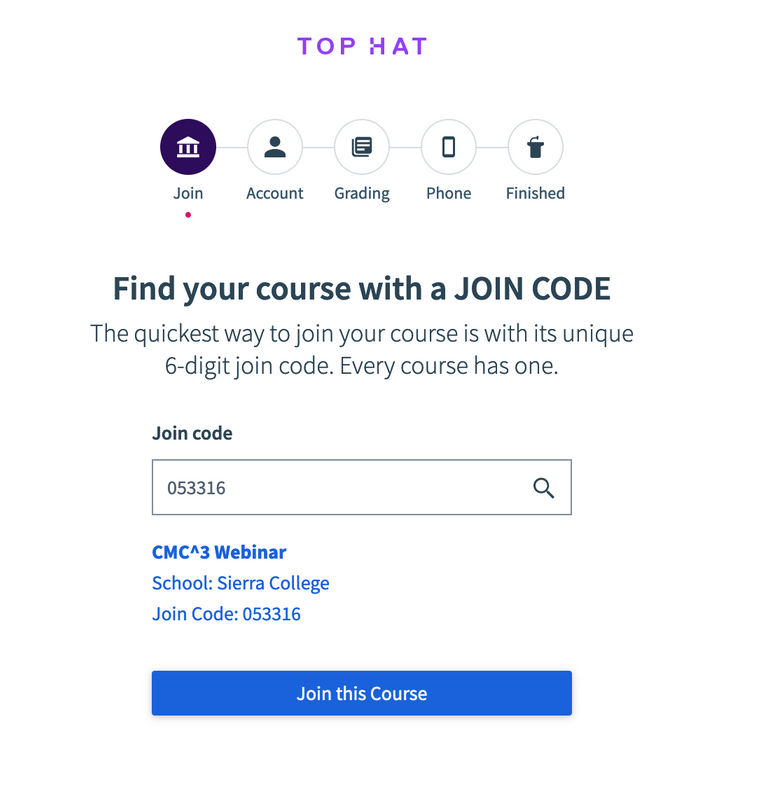 JOIN CODE:

053316
Top Hat ~ CMC3 202
The Power of the Ask
CONFIRM
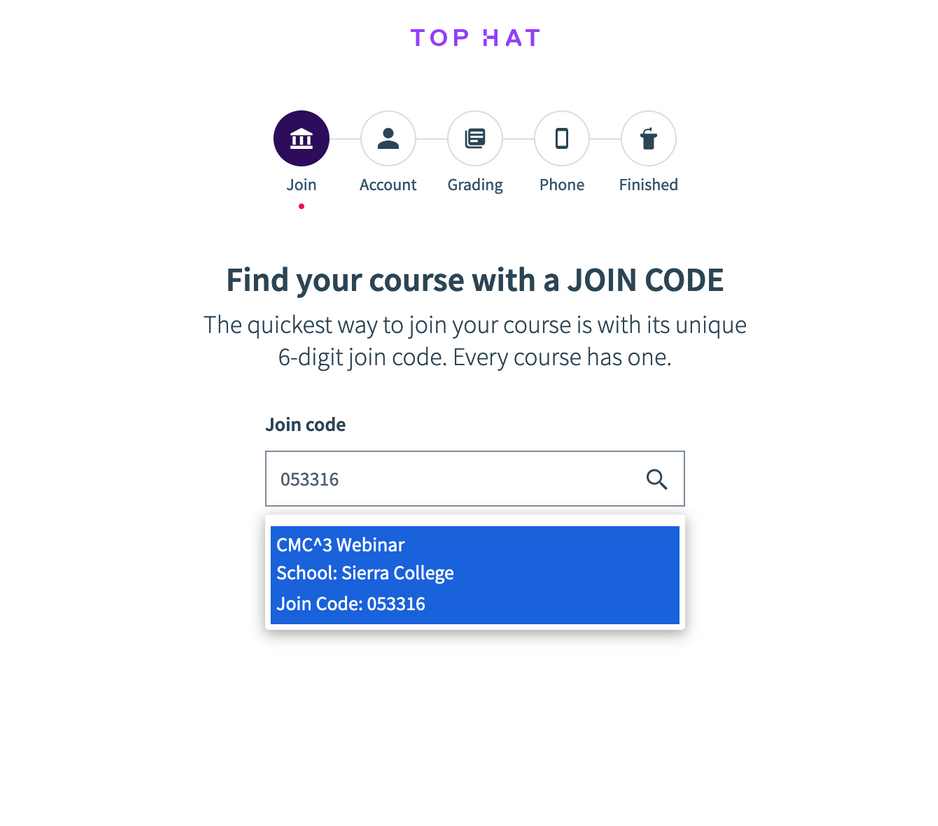 Top Hat ~ CMC3 202
The Power of the Ask
IMPORTANT
PLEASE SELECT 7 DAY TRIAL
DO NOT SELECT NEXT
You can use "Student" for last name
Faculty account  
dosmith+1@sierracollege.edu
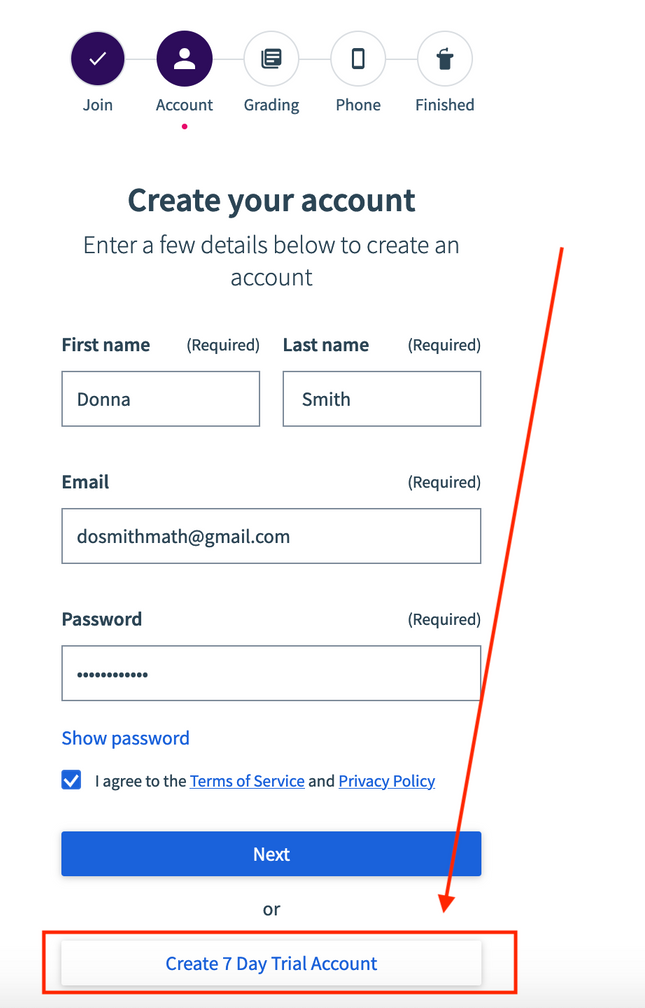 [Speaker Notes: Enter your first name last name, college  email, for your last name I would use Student and then select 7 day trial.]
Top Hat ~ CMC3 202
The Power of the Ask
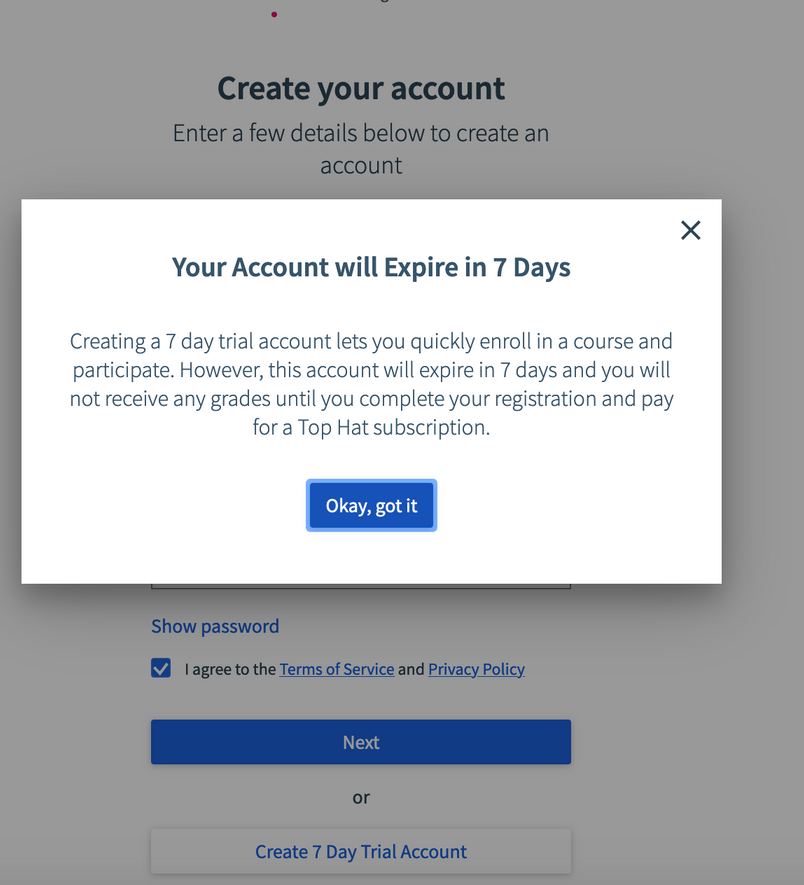 ACCOUNT  EXPIRATION
[Speaker Notes: Now I am going to mirror my phone so we can step through the process together.]
Top Hat ~ CMC3 202
The Power of the Ask
POLL TIME
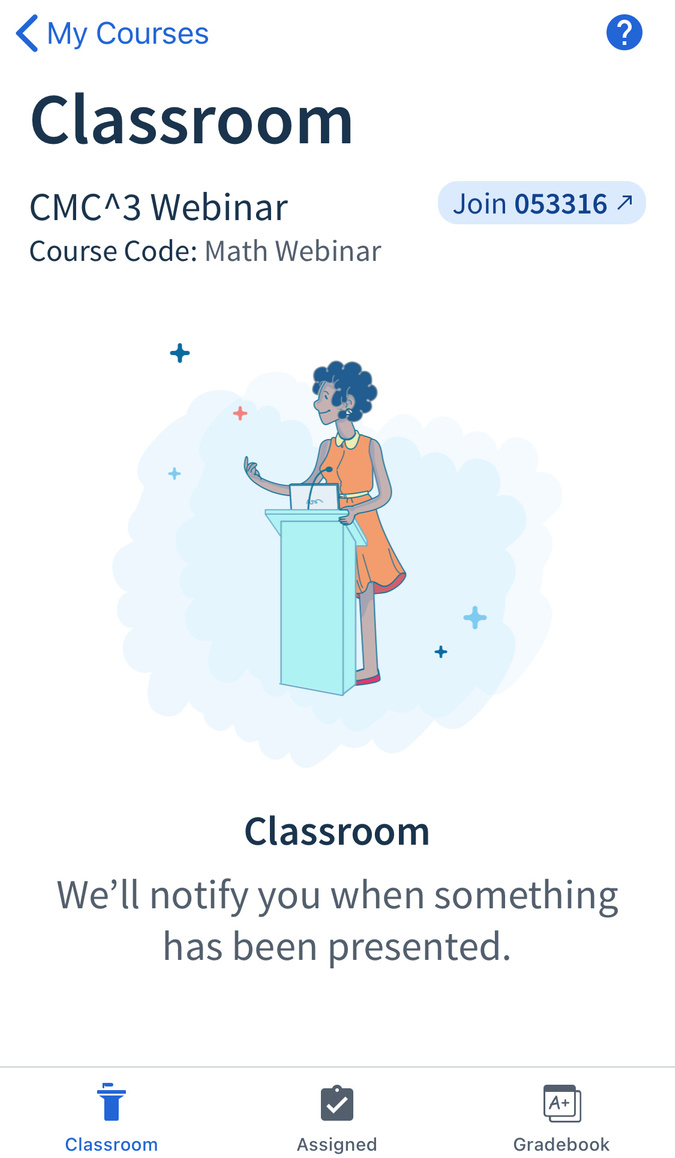 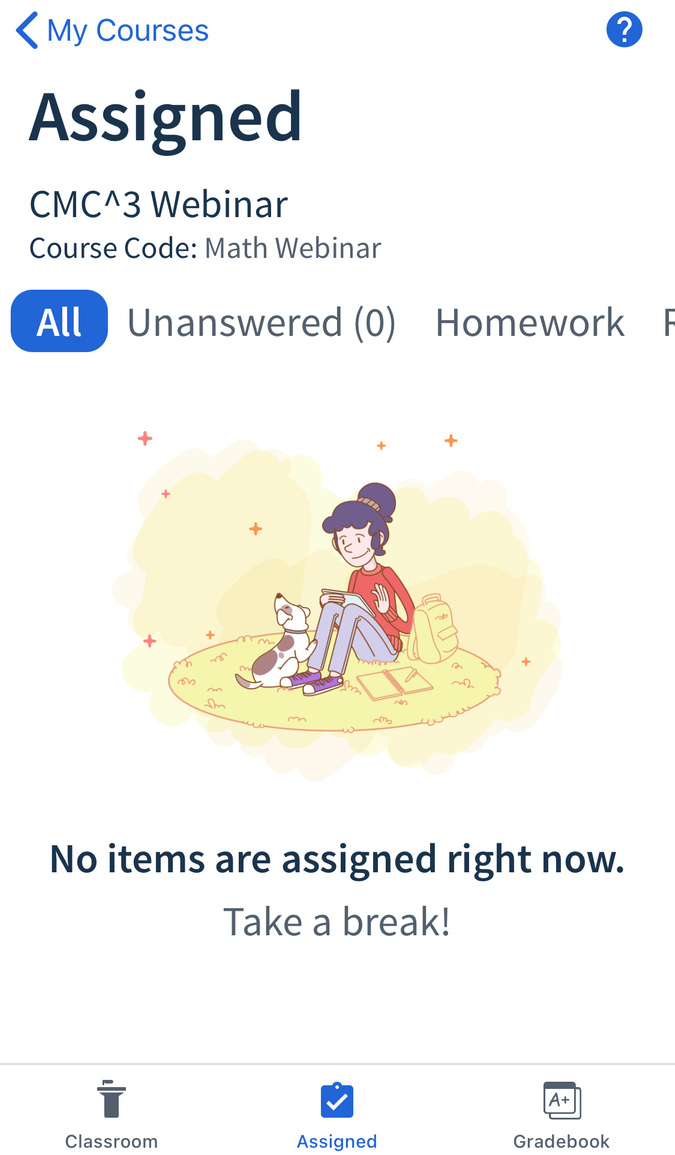 [Speaker Notes: This is an image from my iphone]
SECOND ROUND
Top Hat ~ CMC3 2020
The Power of the Ask
PART 02 - MICROWAVE
Microwave Ovens in Trigonometry
Top Hat ~ CMC3 2020
The Power of the Ask
[Speaker Notes: Now let's watch a snippet of the Microwave video that is featured in my Trig class with Top Hat which we will visit after the video.

(Week 11 Group C)

https://app.tophat.com/e/042863/page/245046648]
THIRD ROUND
Top Hat ~ CMC3 2020
The Power of the Ask
PART 03 - FIVE OF MY FAVORITE 
THINGS
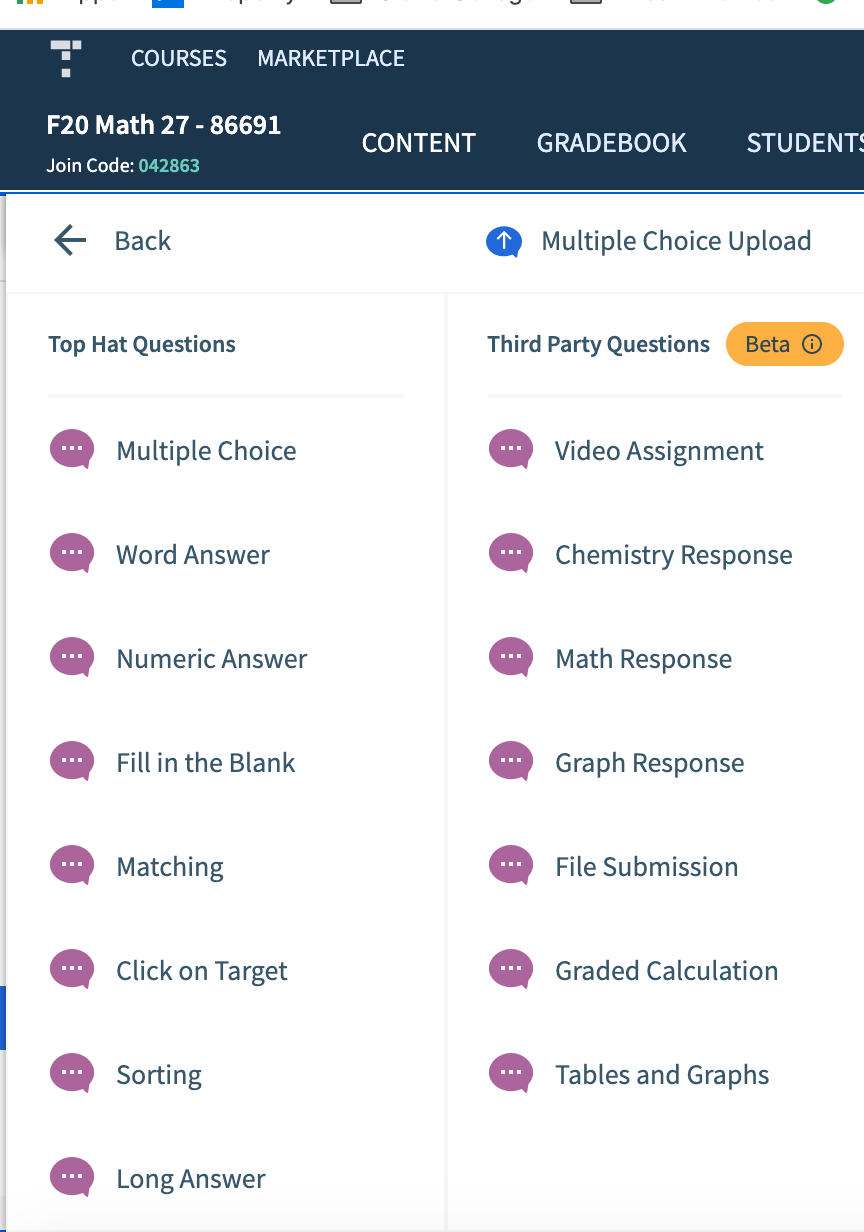 1 ~ Question Types
I use  9 on a regular basis, 10 if you include discussion "questions"
[Speaker Notes: I use 9 on a regular basis and with the discussion question that makes ten.]
8 Question Types in Microwave Assignment
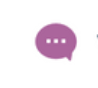 QUESTION TYPES
01     Multiple Choice 
02     Word Answer
03     Numeric Answer
04     Fill in the Blank
05     Long Answer
06     File Submission
07     Graded Calculation
08     Discussion
[Speaker Notes: We used 8 question types in the Microwave Assignment]
2 ~Ease of Grading
3. Syncing with Canvas
Top Hat ~ CMC3 2020
The Power of the Ask
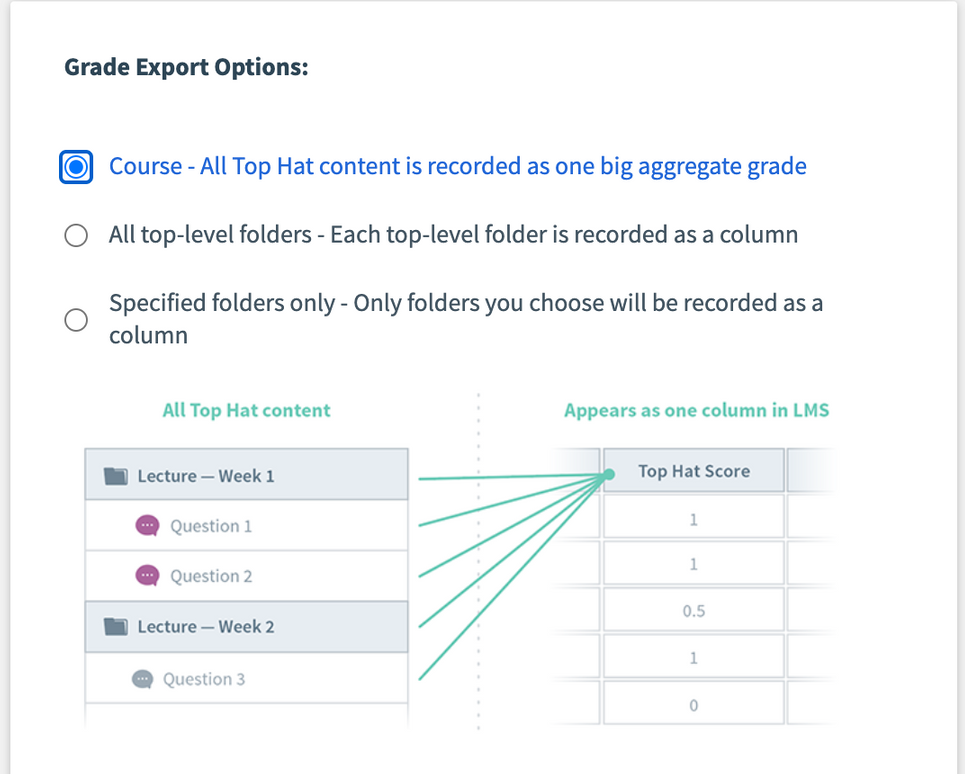 [Speaker Notes: You can sync the grades as an aggregate grade or by specified folders.  This semester I used one Top Hat grade.]
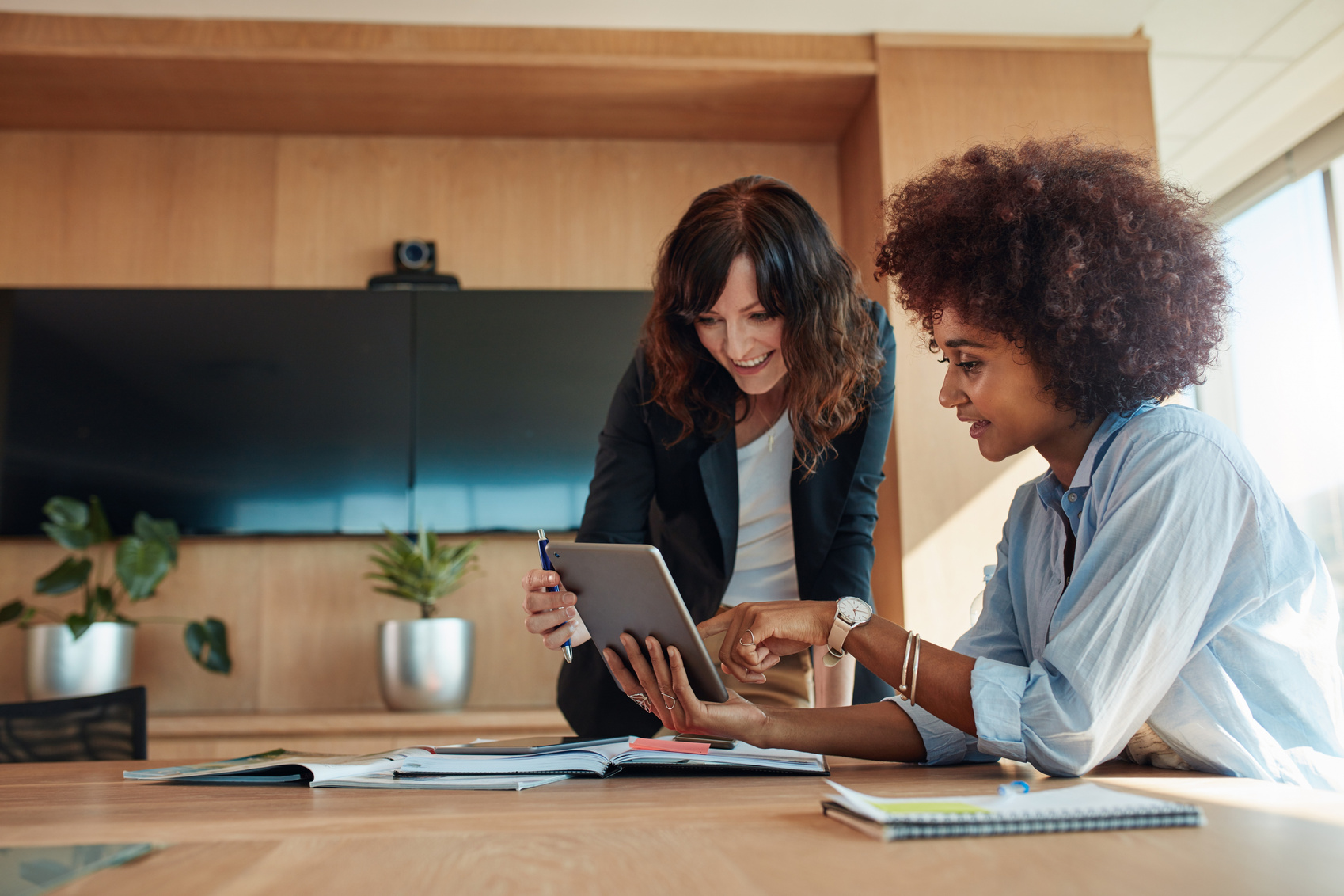 4 ~ Course 
design
Ease of Creating/Uploading Content with Pages, Folders, etc.
Top Hat Instructional Designer
[Speaker Notes: My next favorite thing is #4 - Course Design.  Content is easy to create  and upload with pages ad folders and you also have an Top Hat Instructional Designer]
5 ~ Virtual Classroom
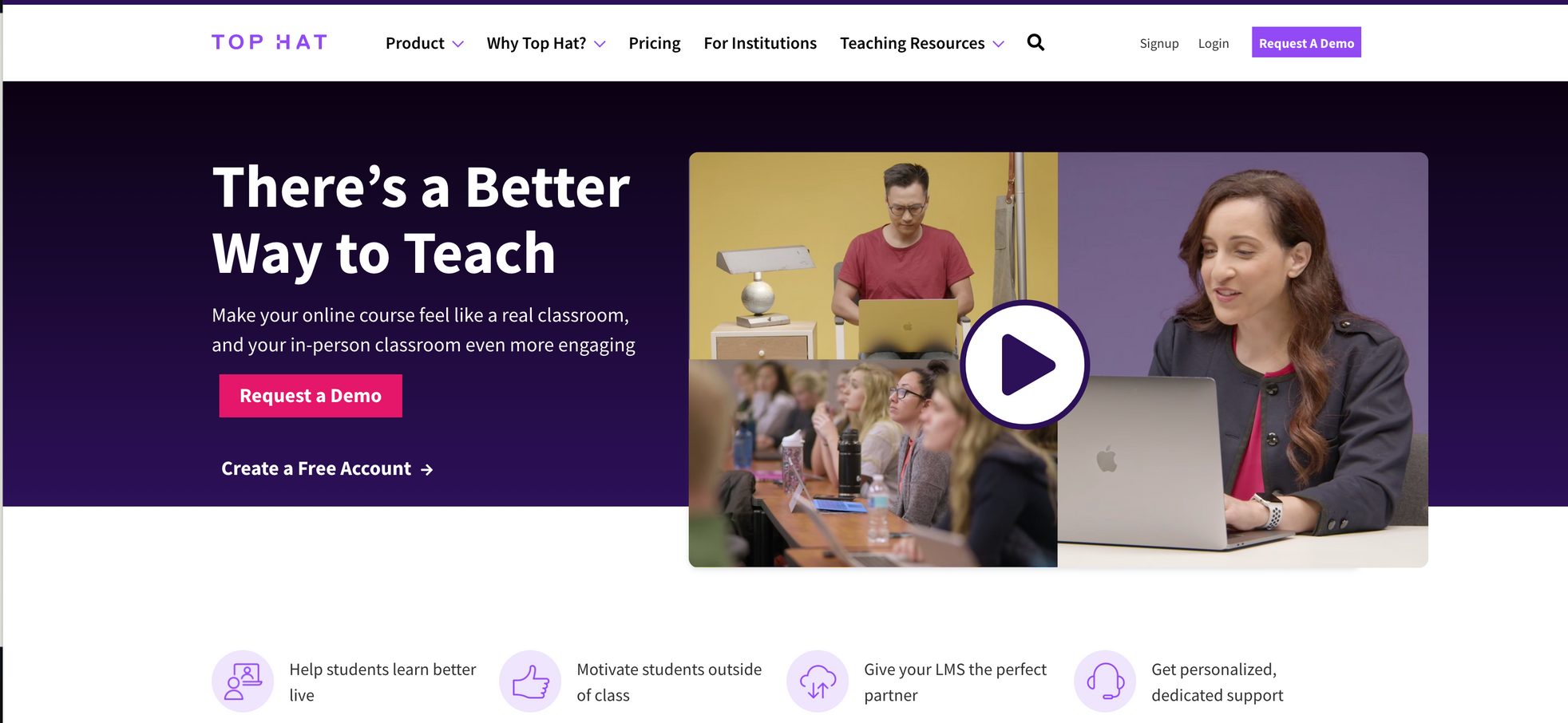 [Speaker Notes: Let's go out to Top Hat to take a glance at #5 the Virtual Classroom.
Math 13 with Support.]
FOURTH ROUND
PART 04 - PEAKS & VALLEYS
Top Hat ~ CMC3 2020
The Power of the Ask
Thank you!

Donna M. Smith
dosmith@sierracollege.edu

Faculty Account on Top Hat
dosmith+1@sierracollege.edu
Top Hat ~ CMC3 2020
The Power of the Ask
[Speaker Notes: Jay Leholm, Tracy  CMC^3 Board and my dear friend James Sullivan]
FIFTH ROUND
Goulcrest Learning Center
PART 05 - QUESTIONS & ANSWERS